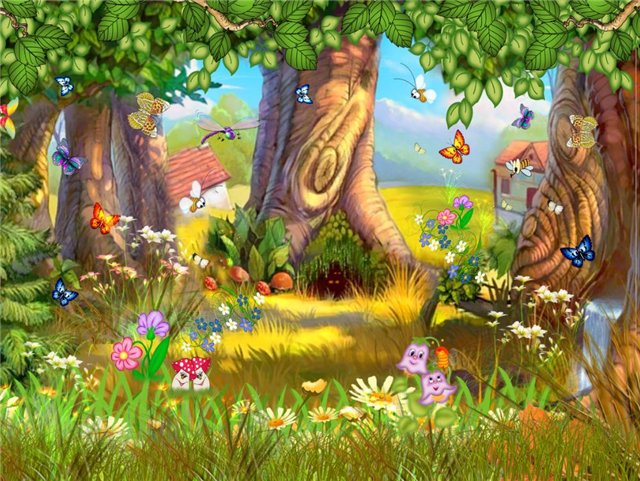 «Загадки родного леса»
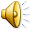 Подготовила воспитатель
Гришина Марина Владимировна
МДОУ №14 г.Раменское
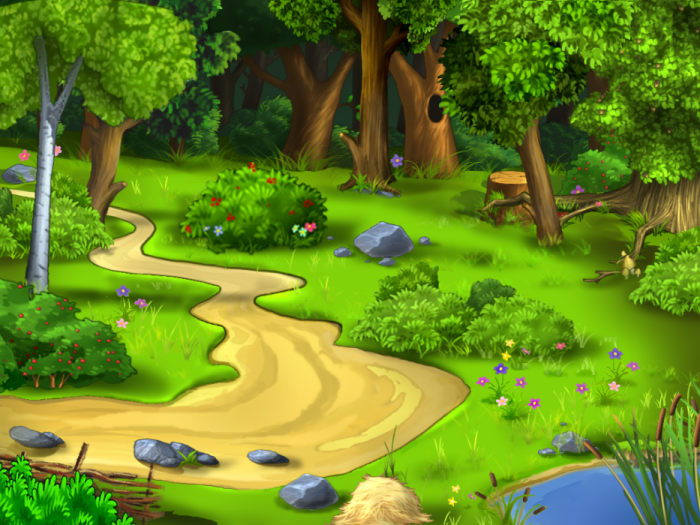 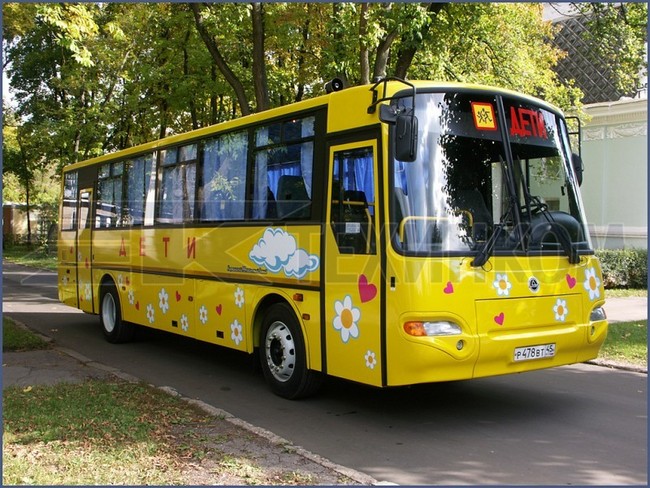 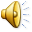 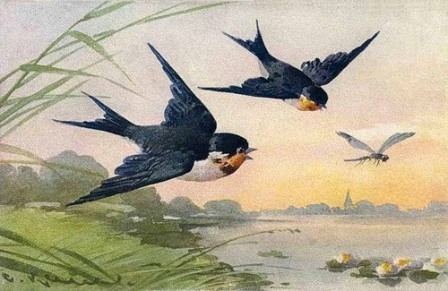 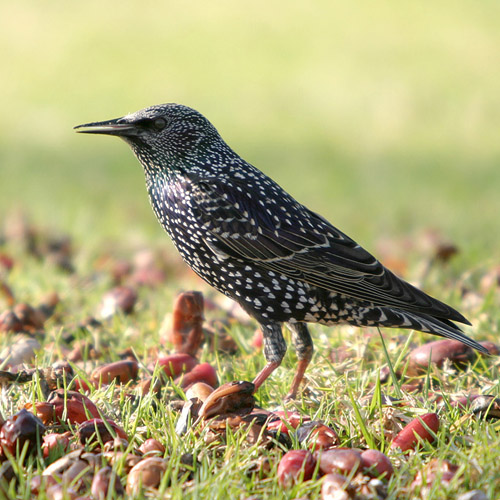 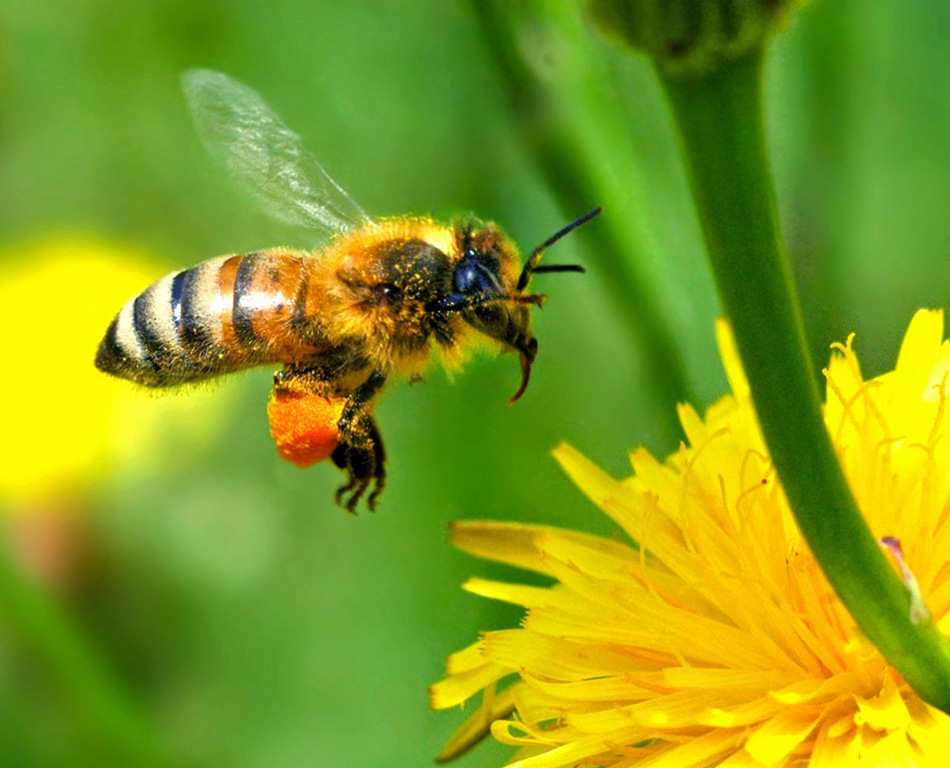 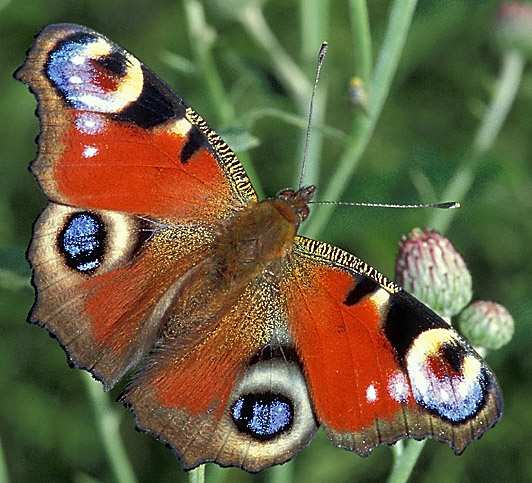 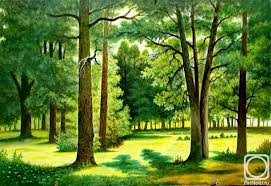 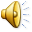 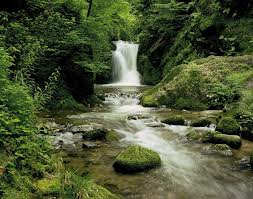 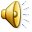 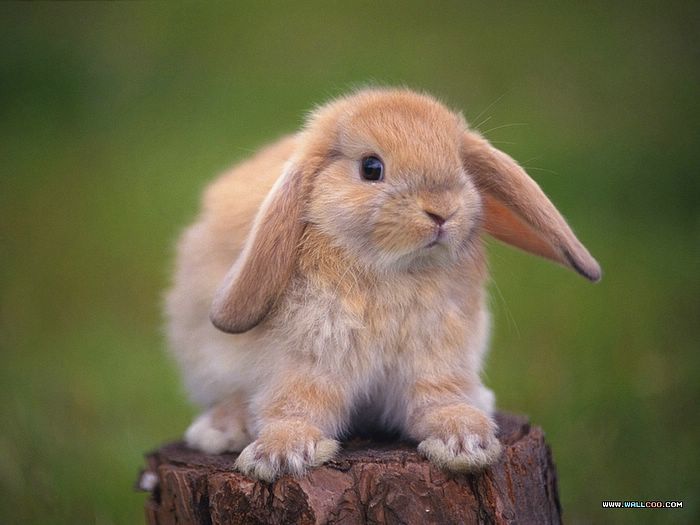 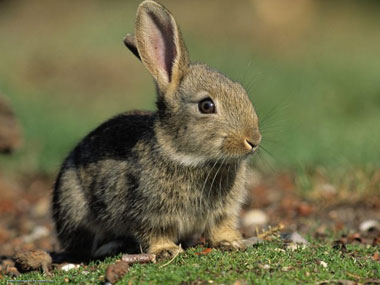 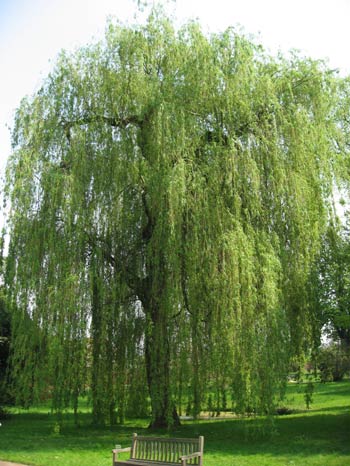 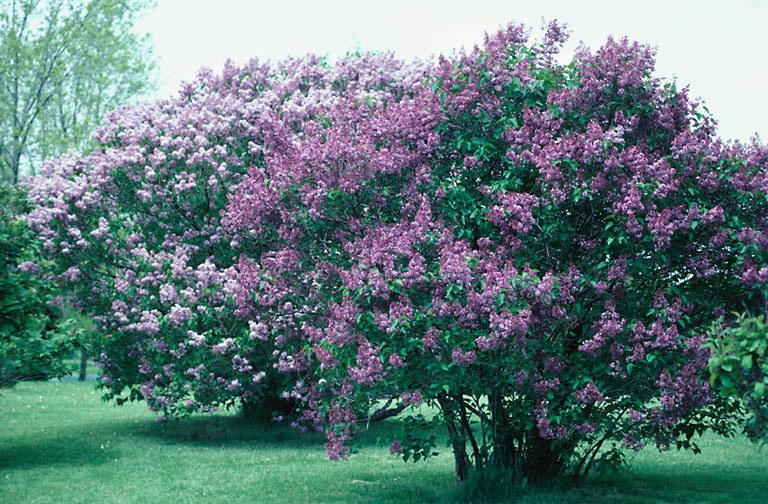 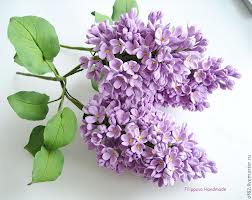 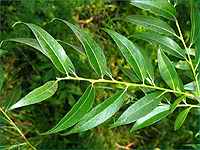 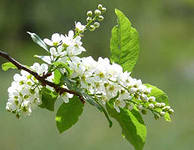 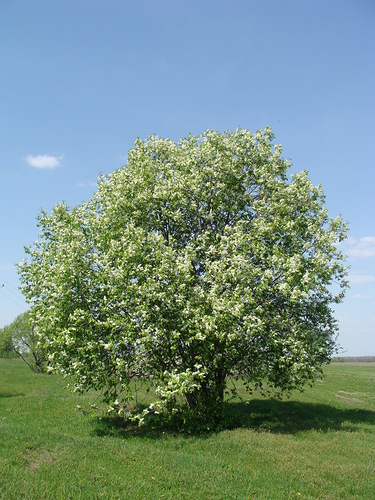 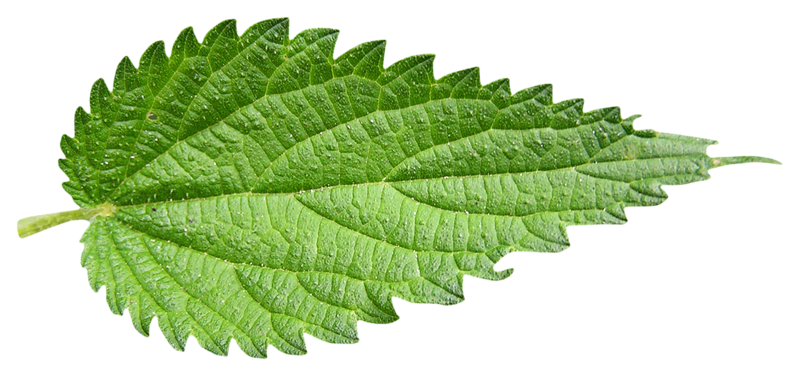 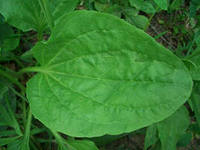 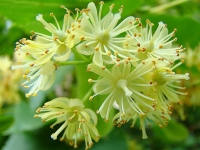 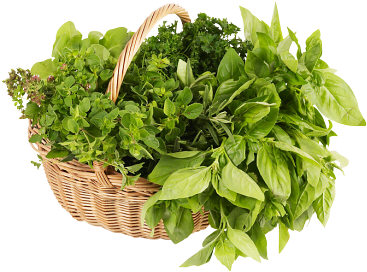 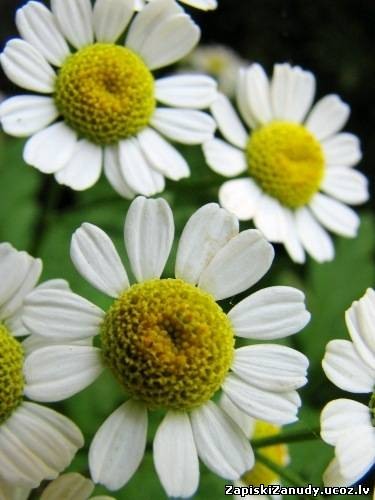 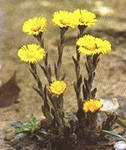 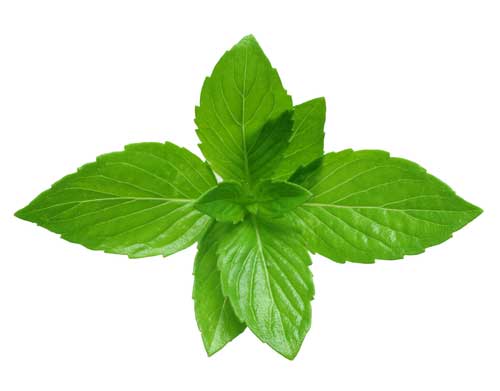 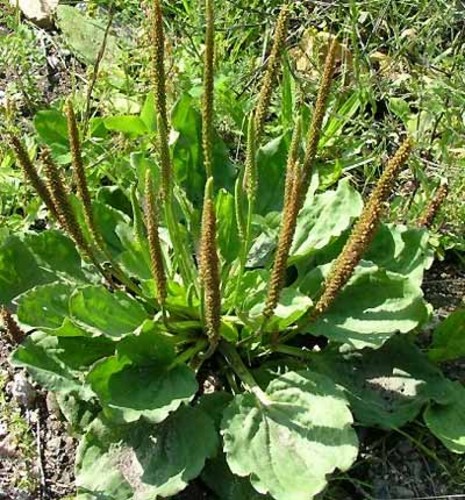 подорожник
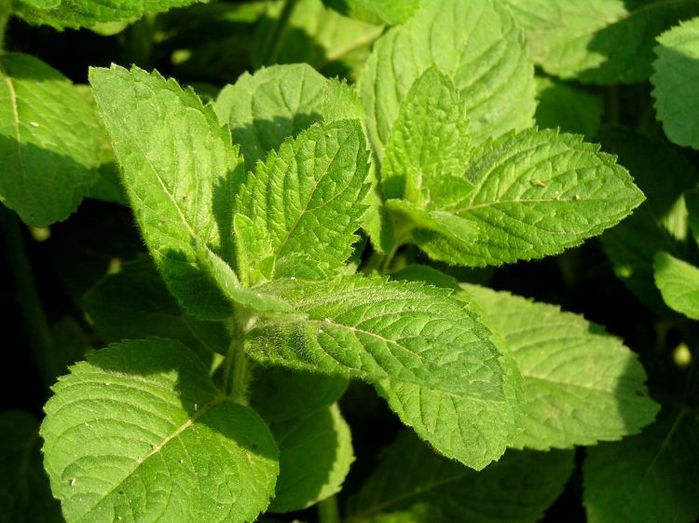 мята
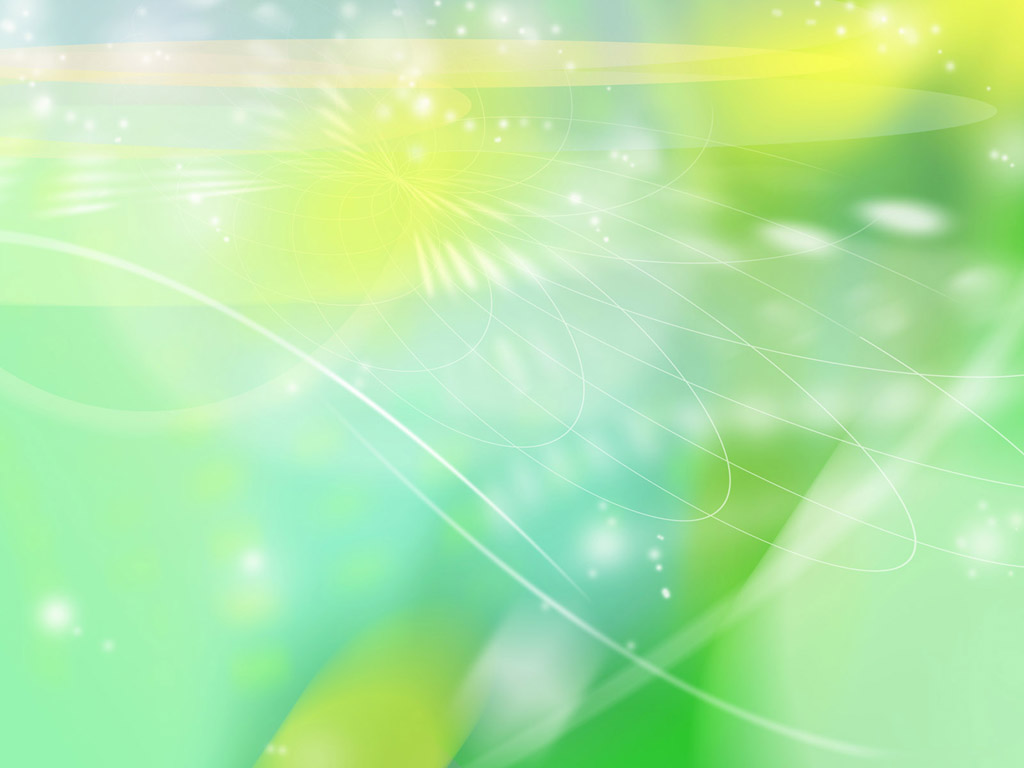 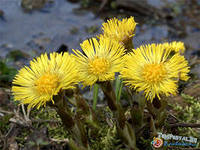 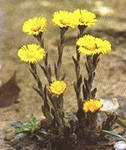 Цветы мать-и-мачехи
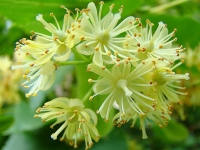 Цветки липы
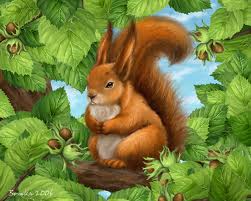 Лесная аптека
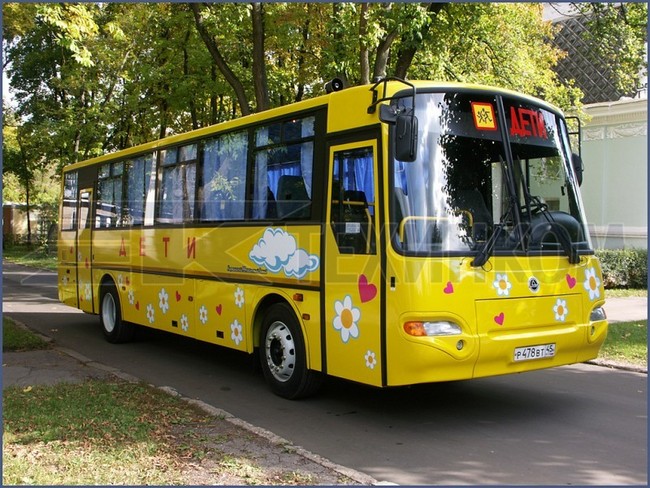 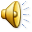 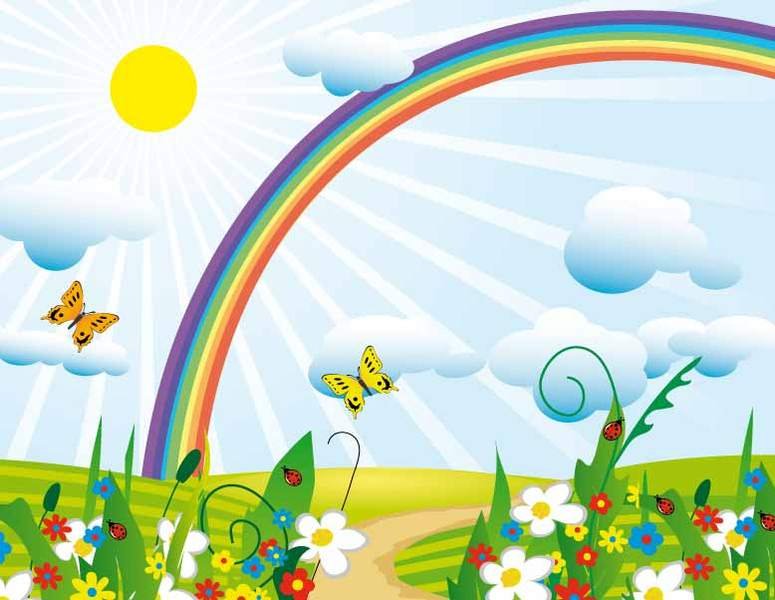 Благодарю за внимание!